Mater y Mis – Rhagfyr 2024Monthly Matter – December 2024
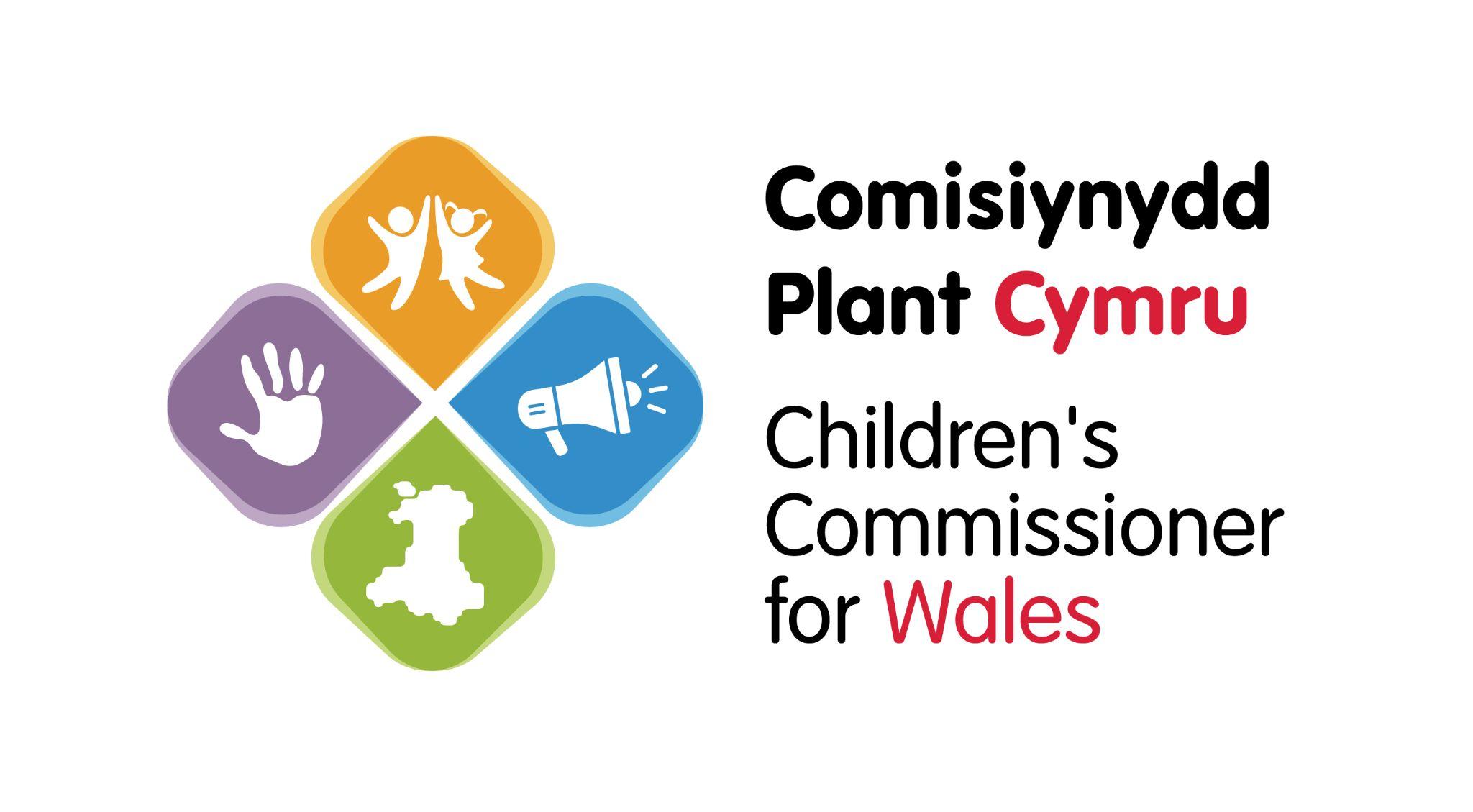 Mis diwethaf, fe wnaethom ni ofyn i chi eich barn am yr amgylchedd. 
Dyma beth ddywedodd bron 1,000 ohonoch:
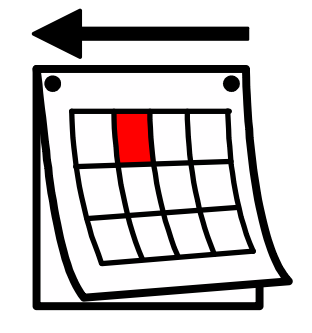 Last month, we asked you about the Environment.Here’s what almost 1,000 of you said:
Dim ond 20% ohonoch oedd yn gwybod beth mae Llywodraeth Cymru yn ei wneud i helpu’r amgylchedd
Only 20% of you knew what the Welsh Government are doing to help the environment
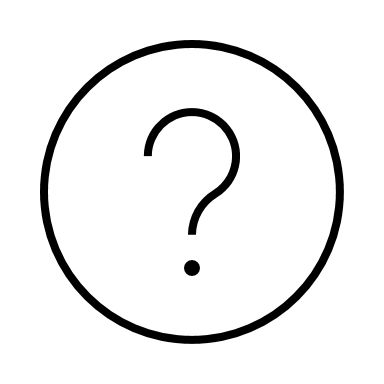 Roedd 46% ohonoch yn teimlo bod gennych chi ddigon o wybodaeth yn barod ar helpu'r amgylchedd
46% of you knew felt you had enough information already on helping the environment

Gartref, mae llawer ohonoch yn ailddefnyddio bagiau siopa, yn diffodd goleuadau, ac yn defnyddio biniau gwastraff bwyd
At home, lots of you are re-using shopping bags, turning off lights, and using food waste bins
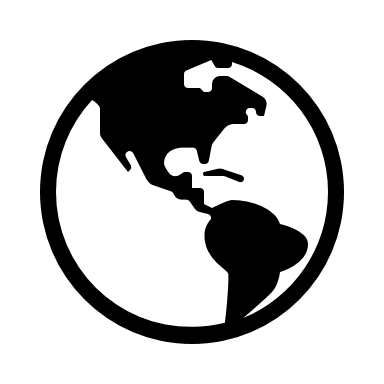 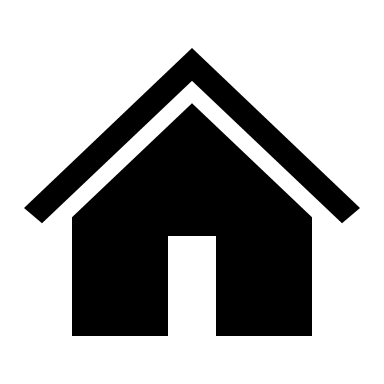 [Speaker Notes: Linc 1af - https://www.gweithreduarhinsawdd.llyw.cymru/
2il linc - https://sizeofwales.org.uk/cy/adnoddau-addysg/

1st link - https://www.climateaction.gov.wales/
2nd link - https://sizeofwales.org.uk/education-resources/]
Mae Mater mis Rhagfyr yn ymwneud a Diwrnod Hawliau Dynol
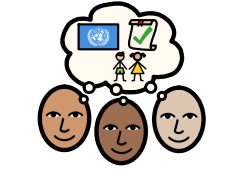 December’s Monthly Matter is about Human Rights Day
🎥Fideo Cymraeg – Go to the next slide for the English video
[Speaker Notes: Linc i'r fideo - https://youtu.be/s9QKvUpUmLo]
🎥English video
[Speaker Notes: Link to the video - https://youtu.be/18bR9a32CGE]
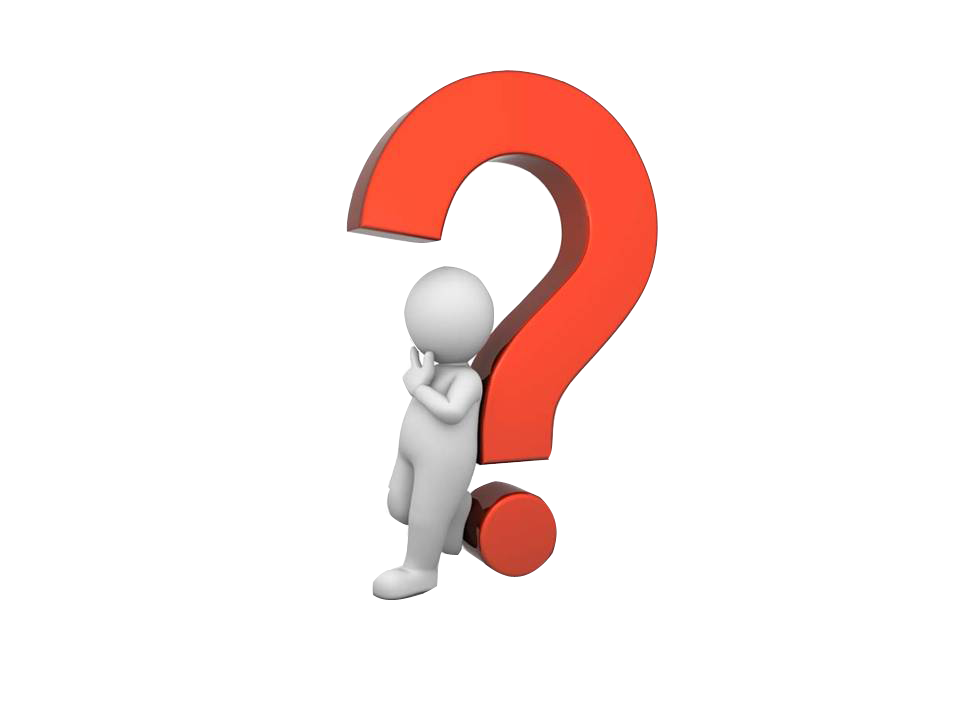 Darllenwch y datganiadau ar y sleidiau nesaf. 
Beth yw eich barn? 
Sut ydy'r syniadau yma yn effeithio ar eich hawliau? 
Mae rhai hawliau penodol ar y sleid i'ch helpu.

Read the statements on the next slides. 
What's your opinion? 
How do these ideas affect your rights? 
There are specific rights on the slides to help you.
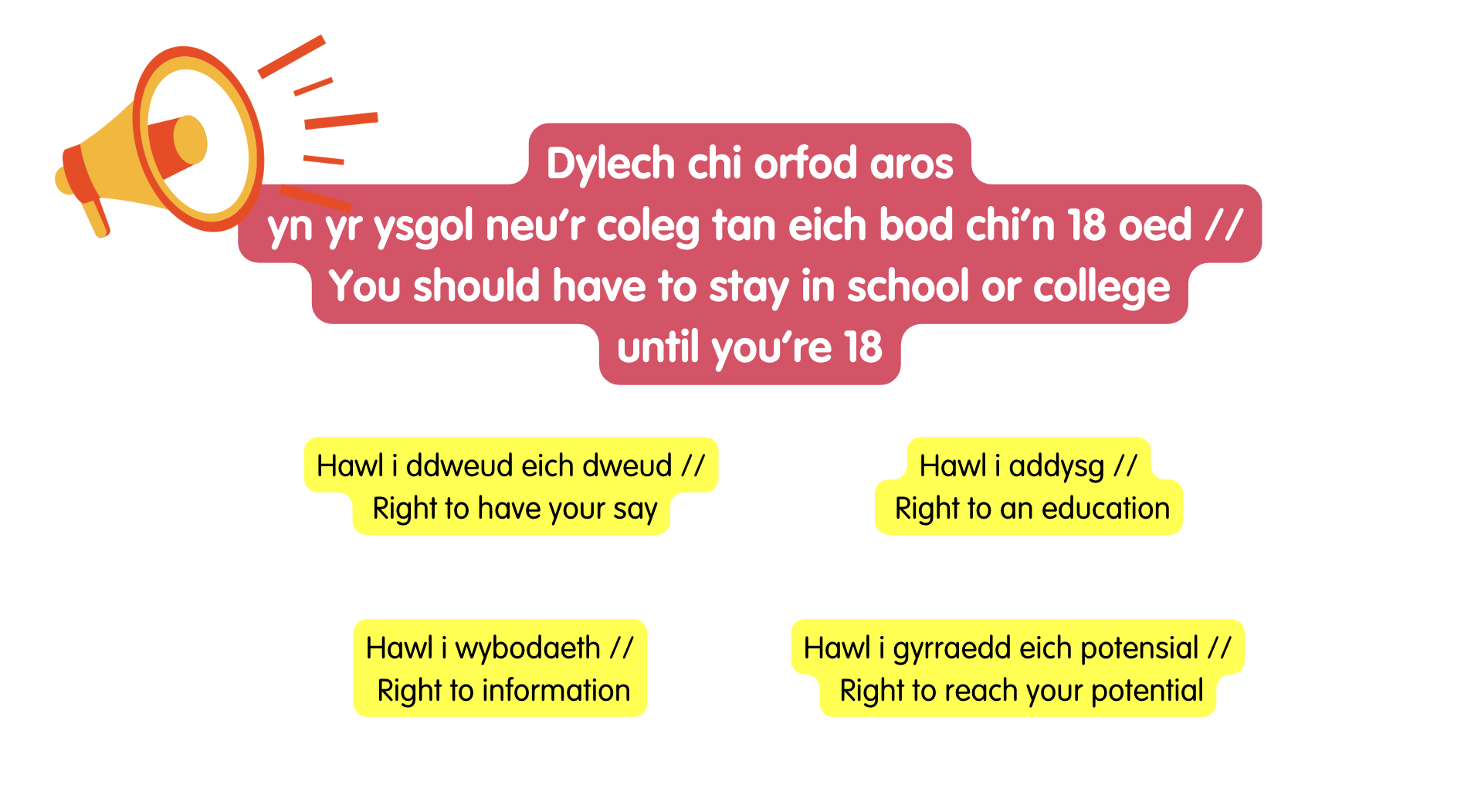 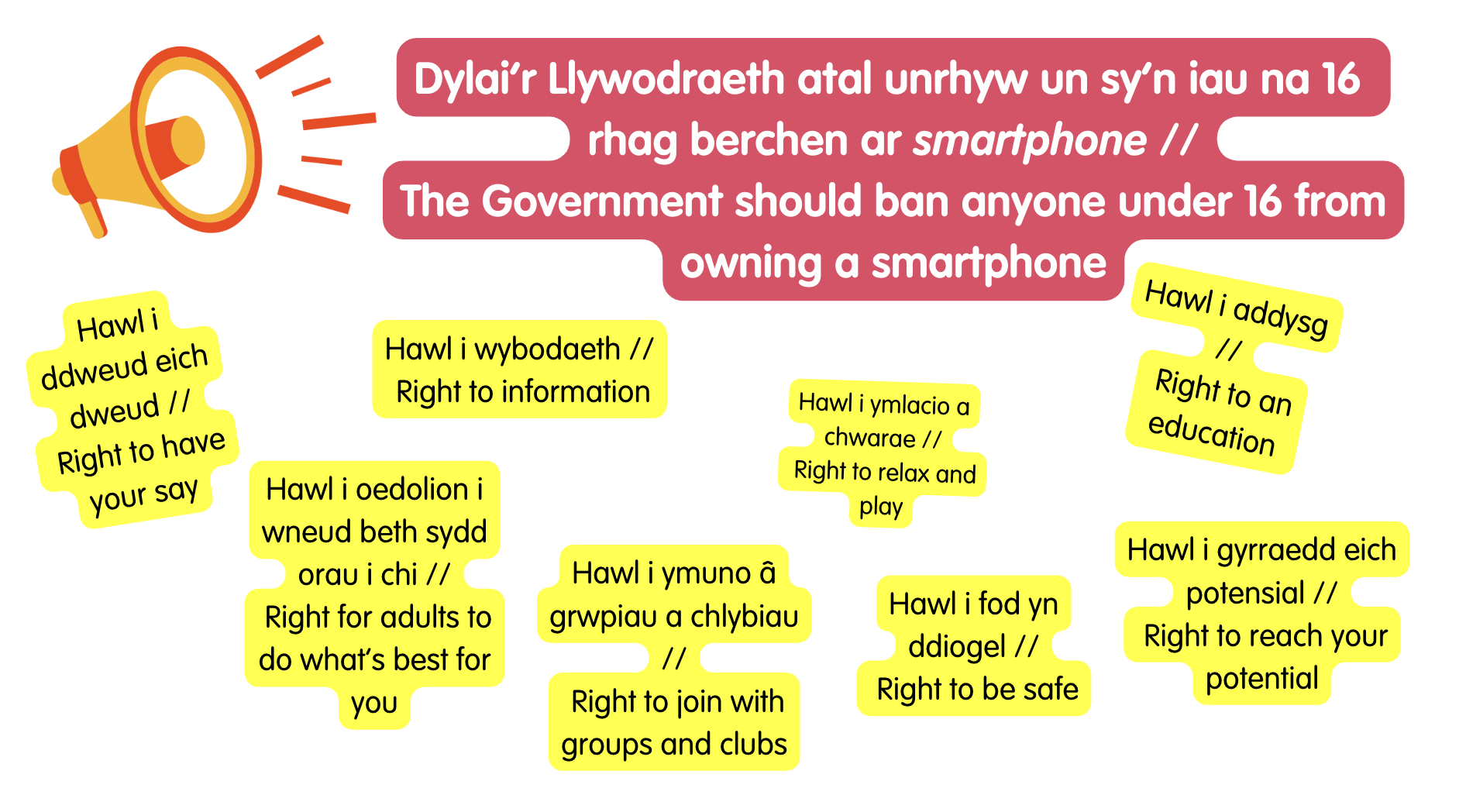 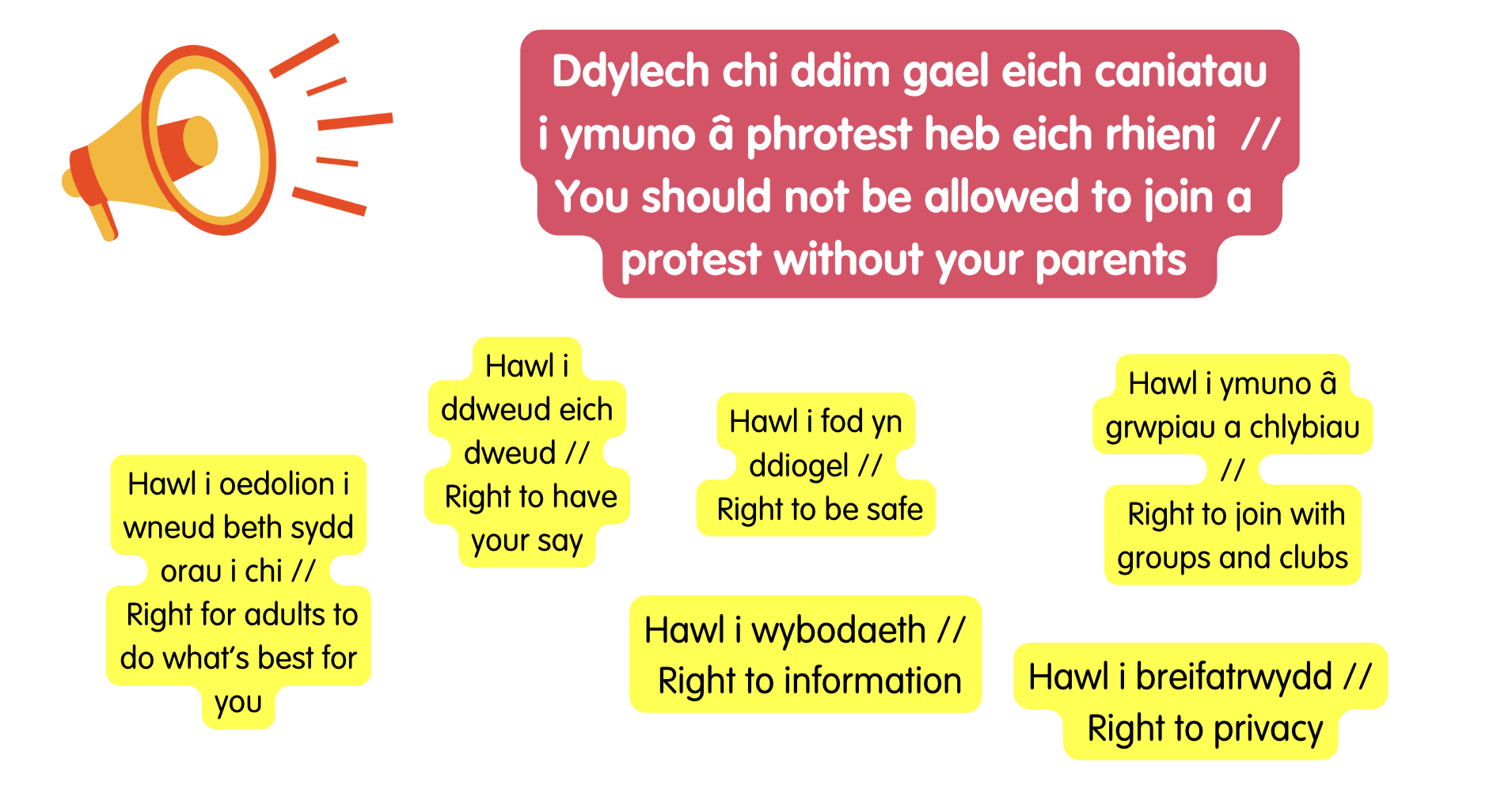 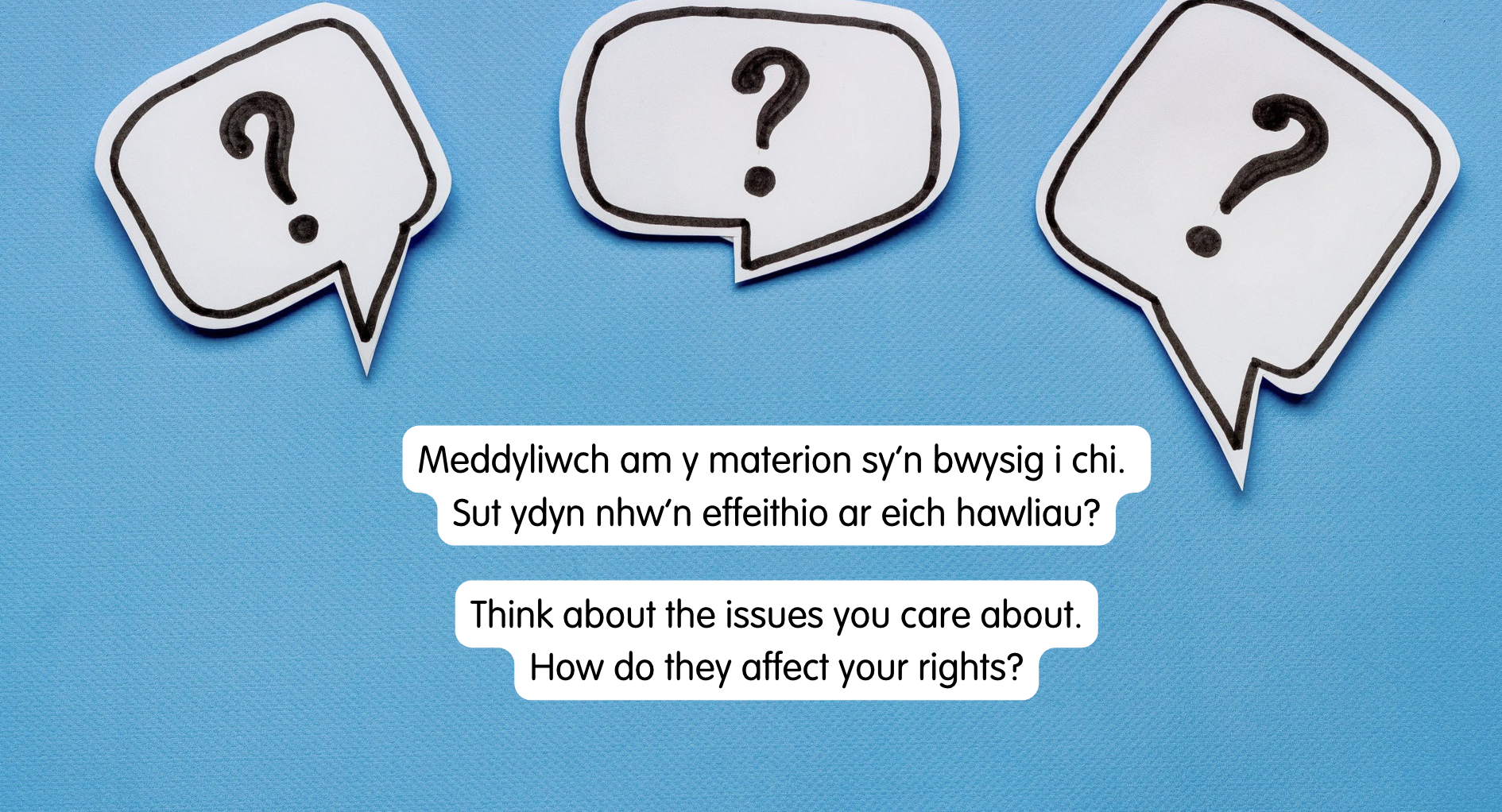 [Speaker Notes: There are supporting materials on our web page for children with additional learning needs]
Rhannwch eich syniadau gyda ni wrth ddefnyddio cod QR yr holiadur neu’r ddolen
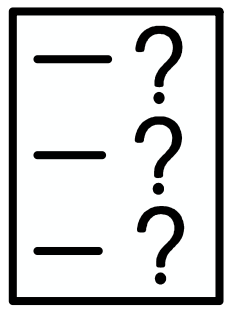 (Gall pob person ifanc wneud hyn yn unigol neu gall athro ei wneud ar ran y dosbarth)
Tell us how we can help you know more about your rights through this QR code or survey link
(Each young person can do this individually or a teacher can do it on behalf of the class)
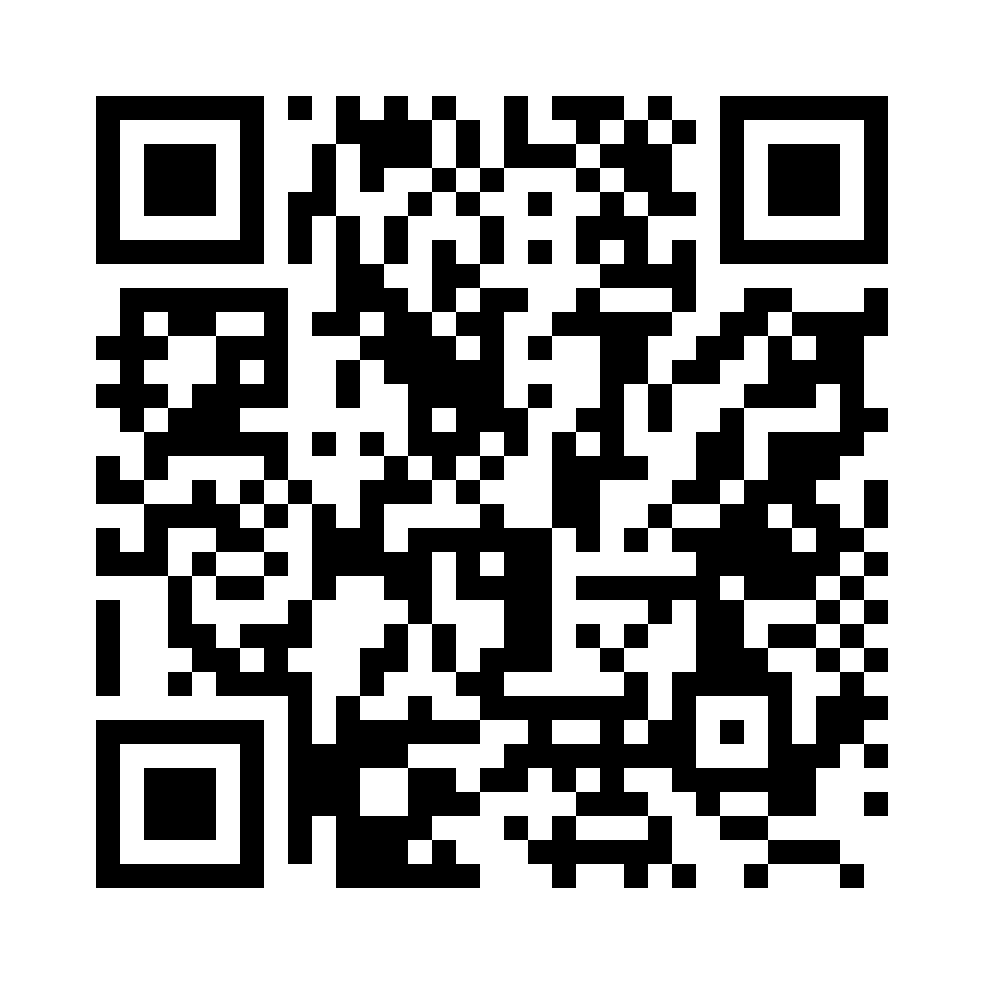 https://online1.snapsurveys.com/p5es7e
[Speaker Notes: Survey link -]
Athrawon – os rydych chi eisiau ni gysylltu gyda chi’n uniongyrchol gydag adnoddau hawliau a syniadau am weithgareddau, rhowch eich enw ar yr ebost gwag yma    ac anfonwch nôl aton ni. Diolch!
Teachers – if you want us to get in touch with you directly with rights resources and ideas, add your name to this blank email and press send. Diolch!
[Speaker Notes: Linc i'r ebost: post@complantcymru.org.uk 

Link to the email: post@childcomwales.org.uk]
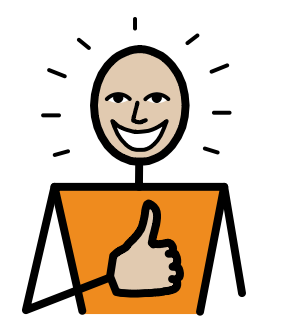 Diolch!Thanks!
Bydd Mater y Mis nesaf ar gael ar ein gwefan yn y flwyddyn newydd, Dydd Llun, y 6ed o Ionawr

Our next Monthly Matter will be available on our website in the New Year, Monday, 6 January